The Great Vaccine Debate  –  Evidence Sheet 1
The Great Vaccine Debate  –  Evidence Sheet 2
The Great Vaccine Debate  –  Evidence Sheet 1
The Great Vaccine Debate  –  Evidence Sheet 2
A personal letter from the President  of the United States to Dr Jenner
Sir, 
       I have received a copy of the evidence at large respecting the discovery of the vaccine inoculation which you have been pleased to send me, and for which I return you my thanks. Having been among the early converts, in this part of the globe, to its efficiency, I took an early part in recommending it to my countrymen.  I avail myself of this occasion of rendering you a portion of the tribute of gratitude due to you from the whole human family. You have erased from the calendar of human afflictions one of its greatest. Yours is the comfortable reflection that mankind can never forget that you have lived.  Future nations will know by history only that the loathsome small-pox has existed and by you has been extirpated.
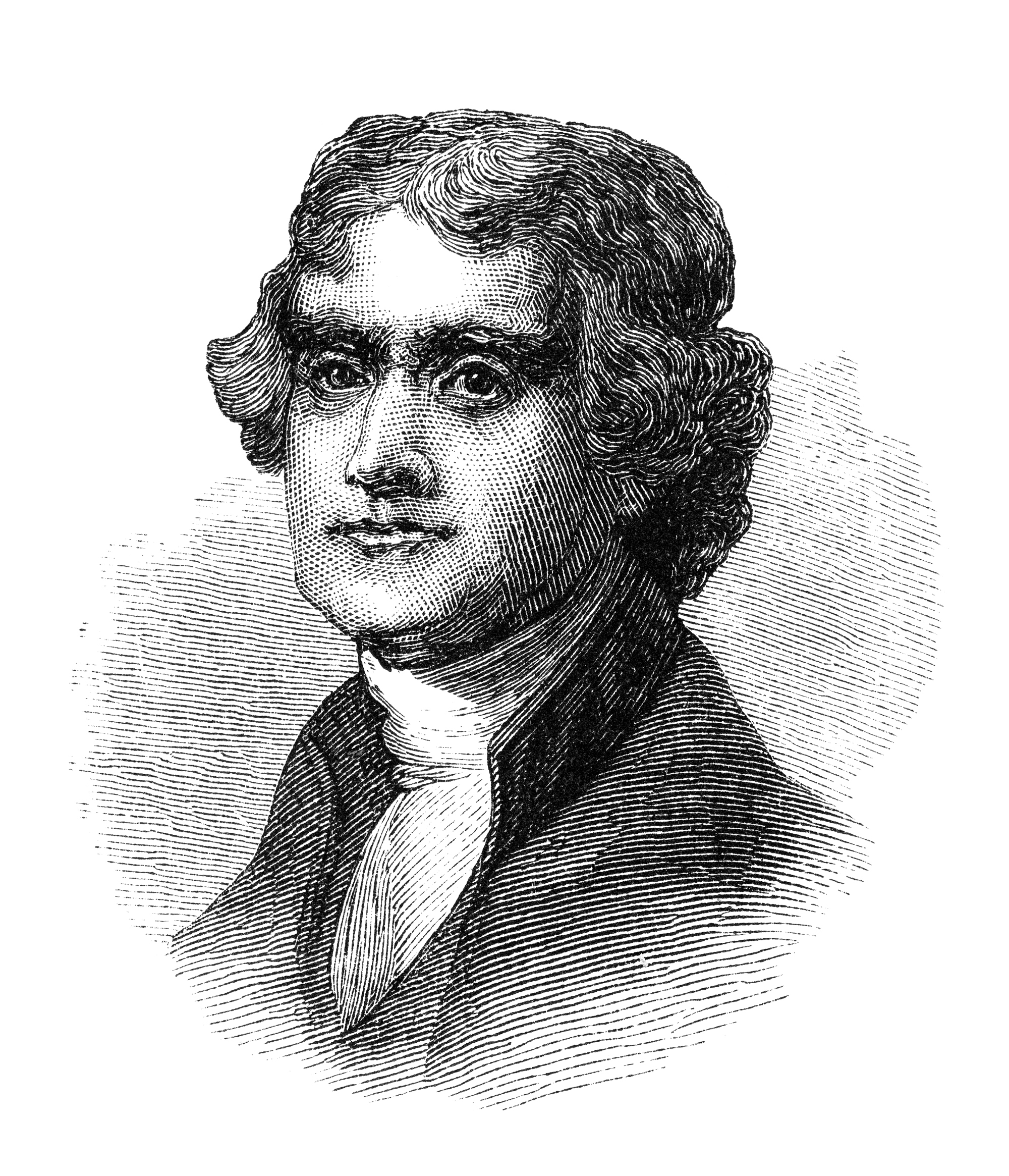